Путешествие 
 в Страну 
Геометрию
Презентацию подготовила
Воспитатель
Стародубцева Г.П.
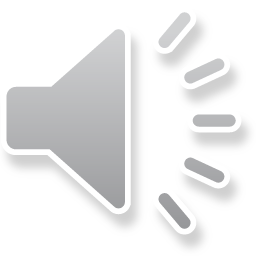 1
3
2
4
1
3
2
4
1
3
2
4
Город кругов
Геометрическая фигура  – круг
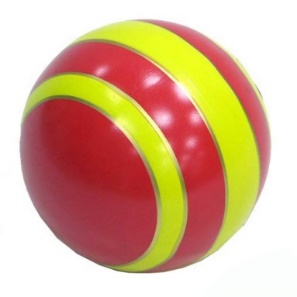 Круглый круг похож на мячик

Он по небу солнцем  скачет

Круглый словно диск луны

Как бабулины блины
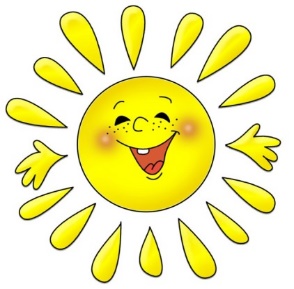 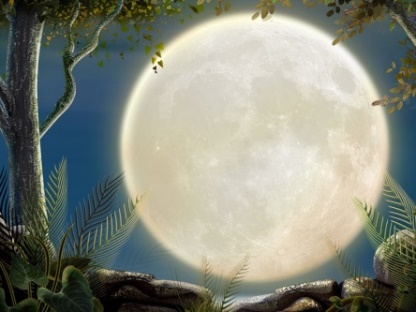 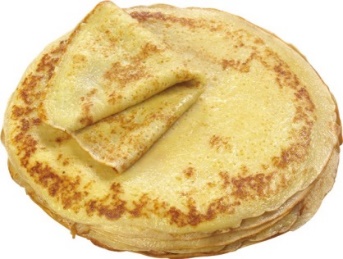 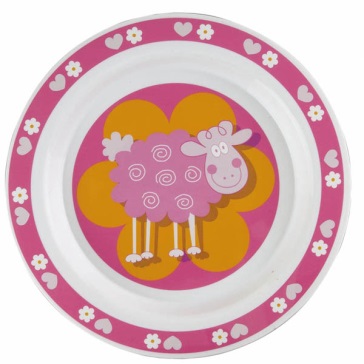 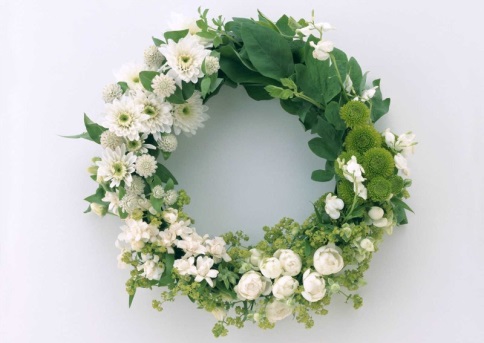 Как венок,
Как тарелка,
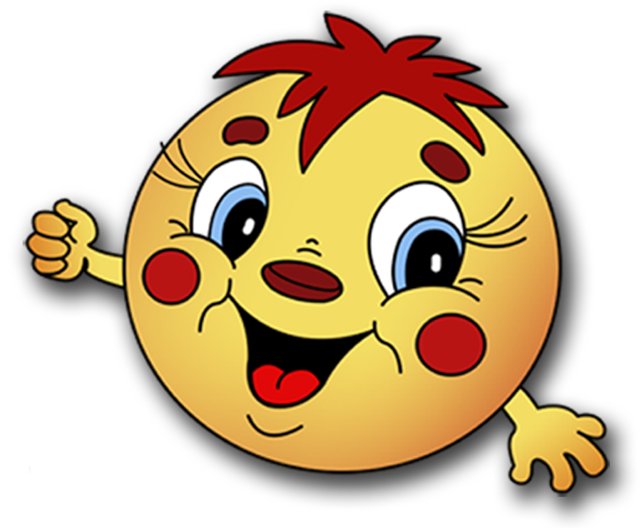 Как весёлый колобок,
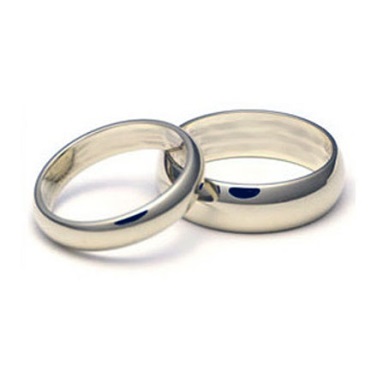 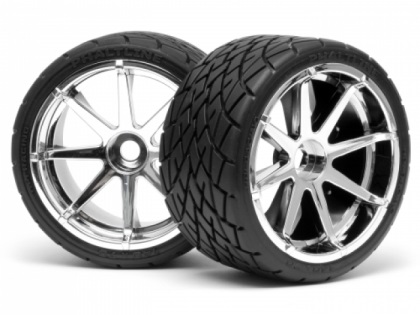 Как колечки,
Как колёса,
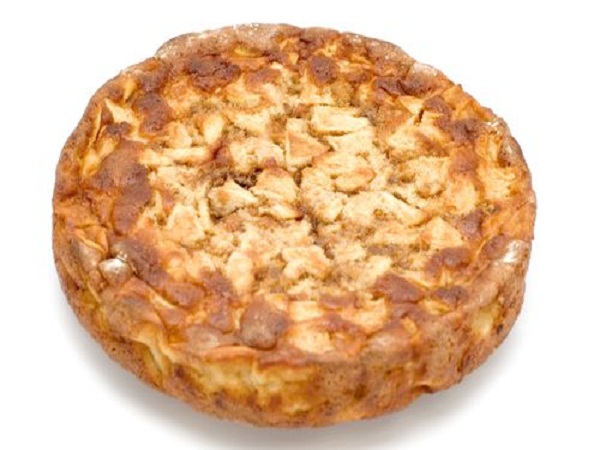 Как пирог из тёплой печки!
Строим мост
Город квадратов
Геометрическая фигура – квадрат
Словно стол стоит квадрат,
Он гостям обычно рад.

Он квадратное печенье
Положил для угощенья.

Он – квадратная корзина

И квадратная картина

Все четыре стороны
У квадратика равны.
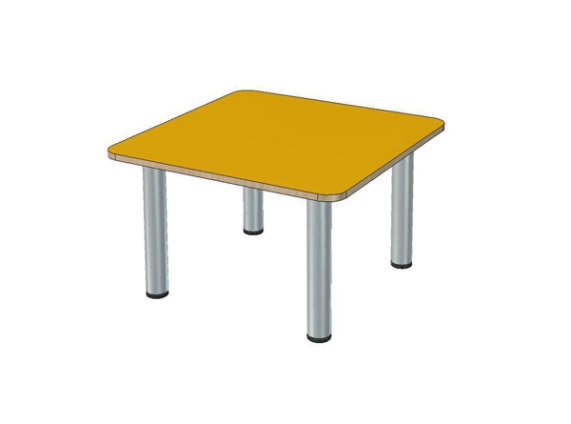 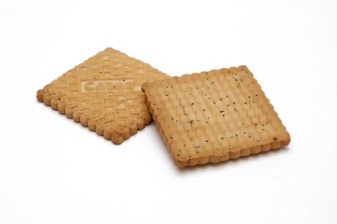 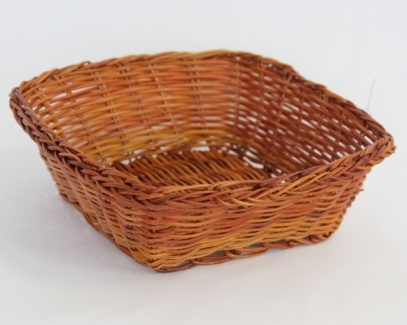 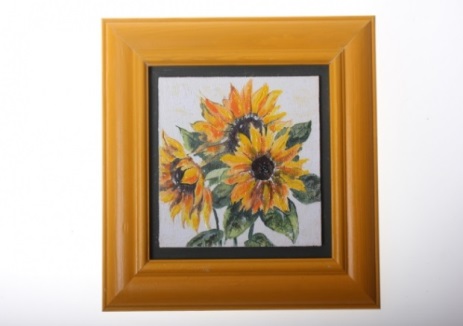 .
Город треугольников
Геометрическая фигура  – треугольник
Треугольник - три угла,Посмотрите детвора:Три вершины очень острых -Треугольник – «остроносый»

                                 Он похож на крышу дома


И на шапочку у гнома.

                              И на острый кончик стрелки

И на ушки рыжей белки.



Угловатый очень с виду
Он похож на пирамиду!
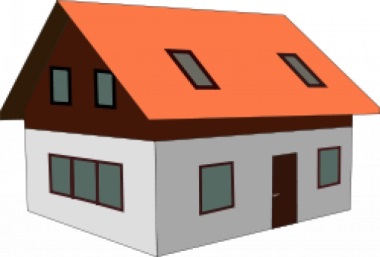 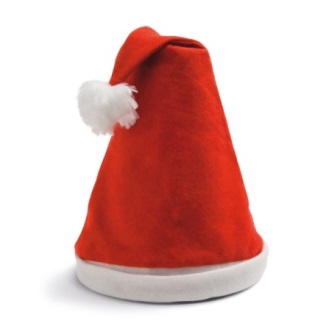 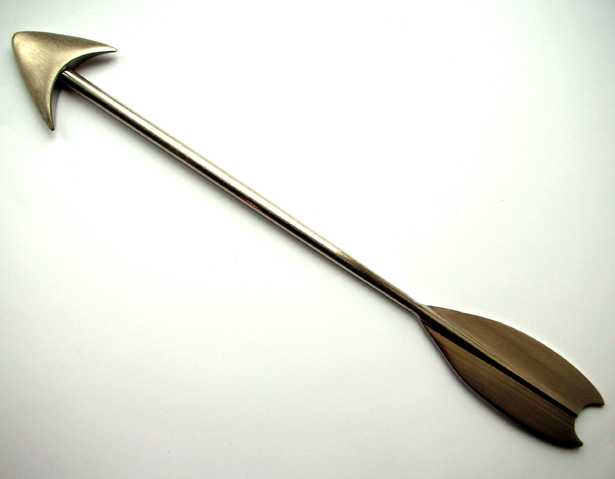 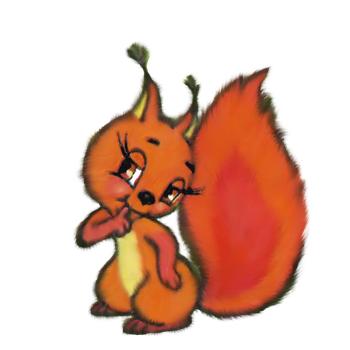 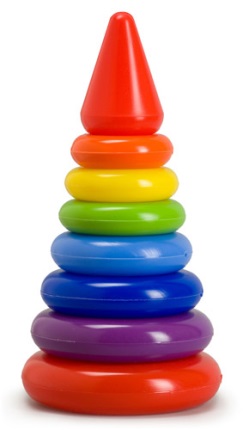 Башни
Веревочные задания
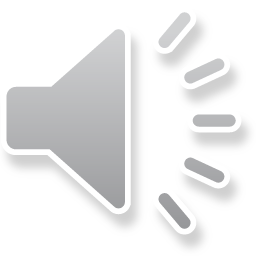